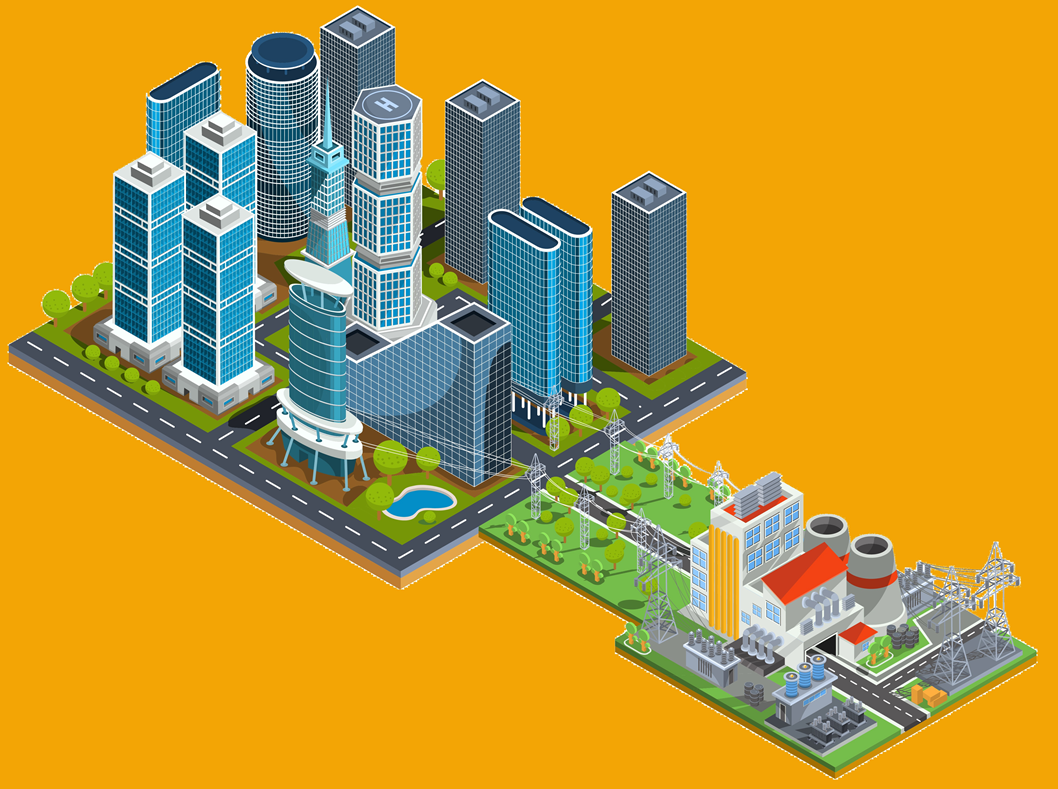 ENERGIA PMI
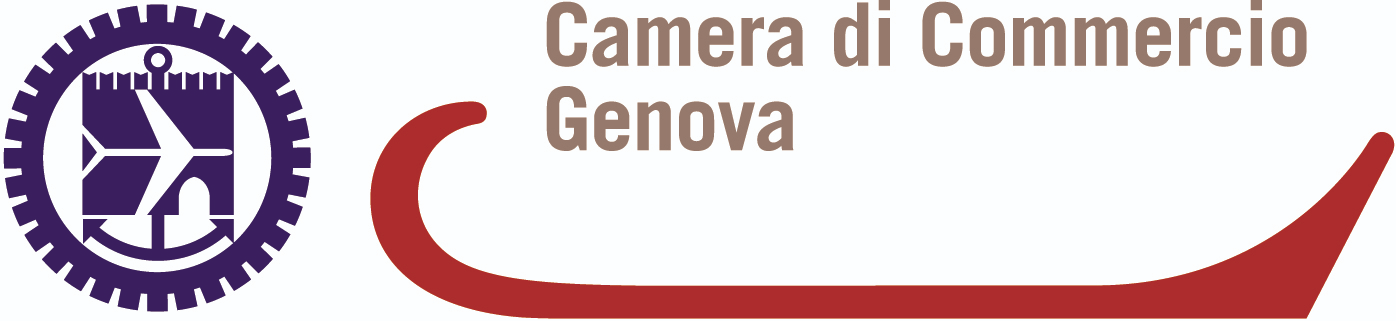 Con il supporto scientifico di REF Ricerche
Immagine: https://it.freepik.com
IL LIBERO MERCATO DELL’ENERGIA ELETTRICA
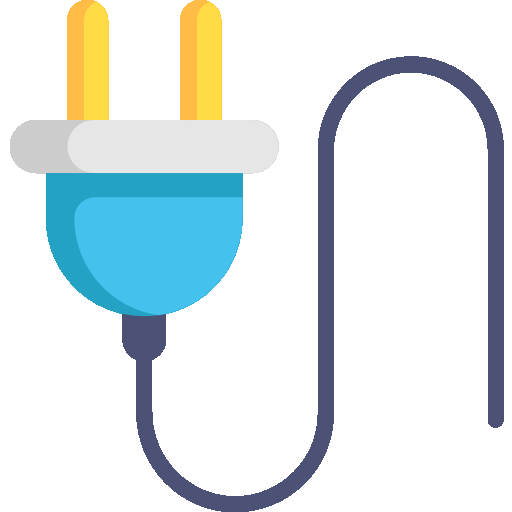 Fornitori di energia elettrica in Liguria
Max: 26.020
La quota di mercato dei primi 10 operatori a livello nazionale presenti sul Portale Offerte
Max: 19.248
Euro/anno
Le offerte uniche presenti nel mercato energetico in Liguria
Media: 10.545
Media: 10.357
Mediana: 9.111
Mediana: 8.924
Min: 7.386
Min: 8.355
661*
54**
223
66,5%
Le offerte uniche proposte dai 10 più importanti fornitori
IL LIBERO MERCATO DELL’ENERGIA ELETTRICA
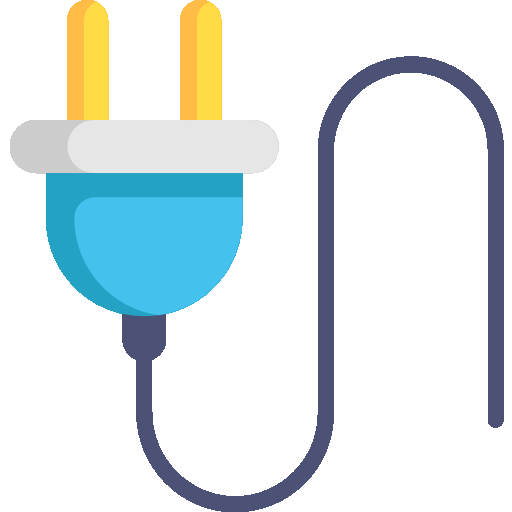 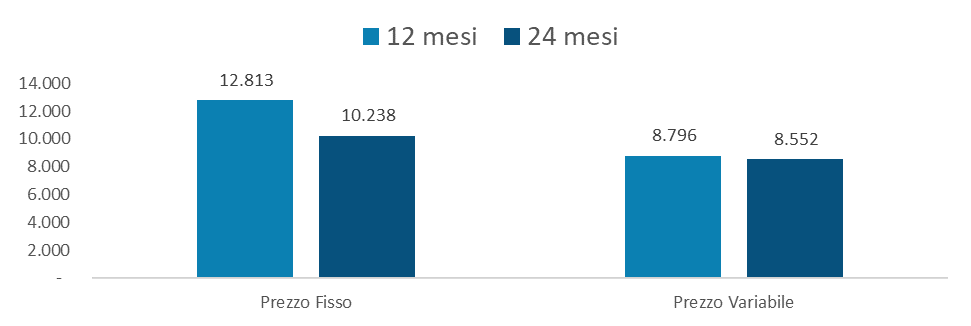 Il costo medio annuo delle offerte con durata 12 mesi
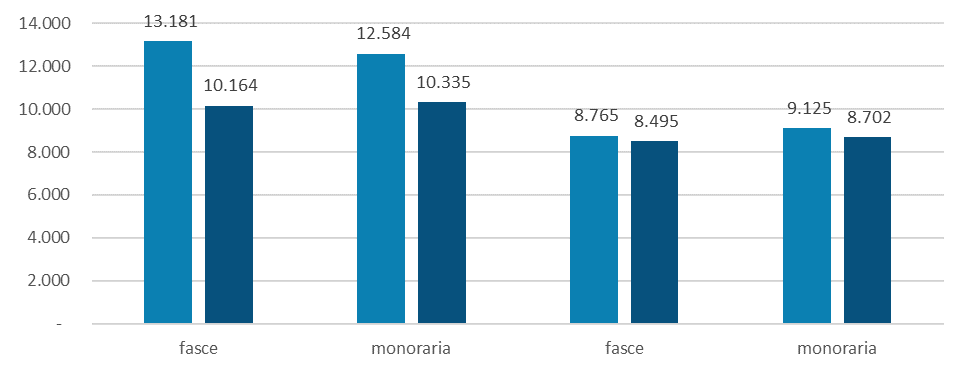 Il costo medio annuo delle offerte con durata 24 mesi
9.201€
9.207€
Prezzo fisso
Prezzo variabile
LA SPESA PER L’ENERGIA ELETTRICA RINNOVABILE
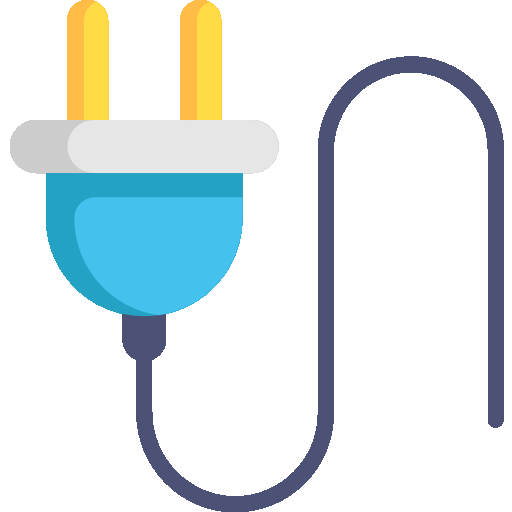 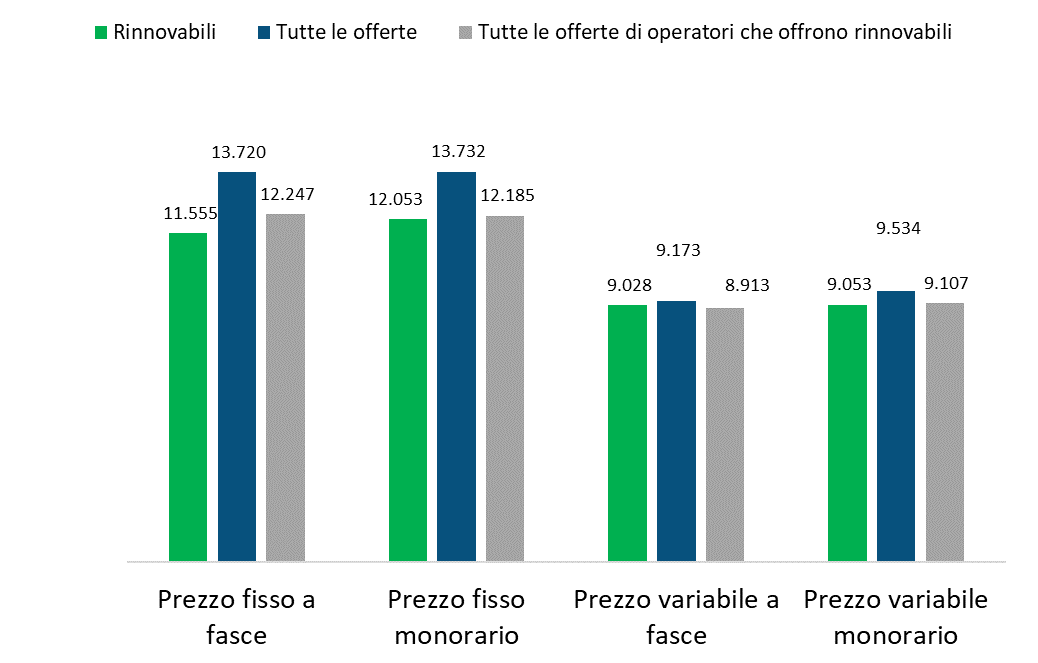 Le offerte uniche presenti nel mercato energetico in Liguria
Le offerte uniche presenti nel mercato energetico in Liguria la cui materia prima proviene da fonti rinnovabili
661
136
LA SPESA PER L’ENERGIA ELETTRICA NEL MERCATO LIBERO PER UN NEGOZIO DI ORTOFRUTTA
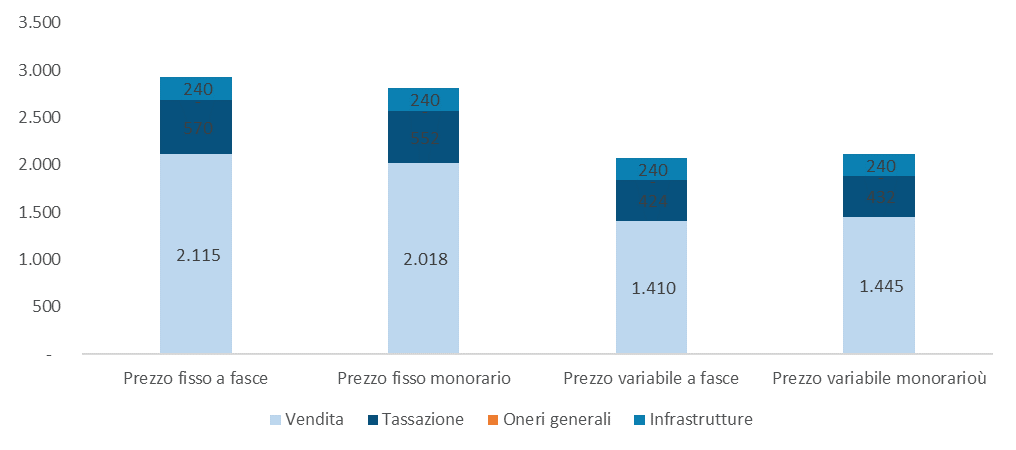 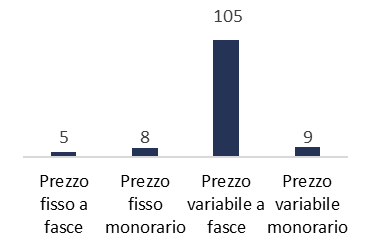 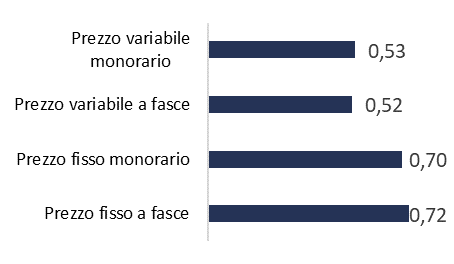 2.886
2.785
2.073
2.116
12 mesi
(euro, durata contrattuale di 24 mesi)
(euro/kWh, durata contrattuale di 24 mesi)
2.340
2.306
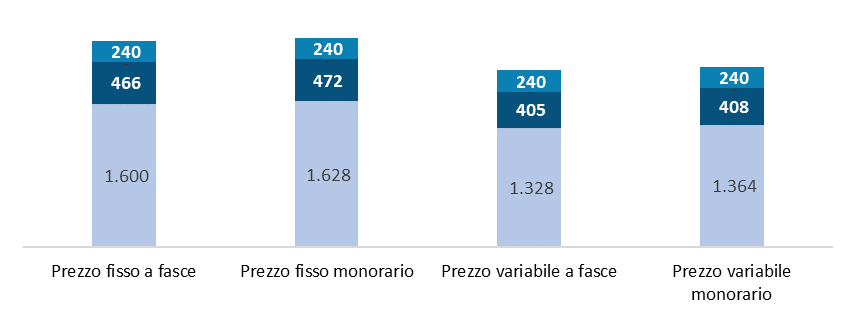 1.988
1.968
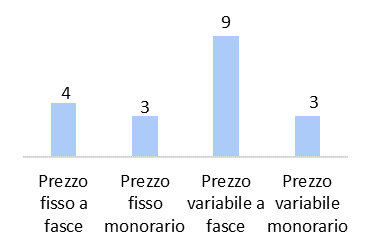 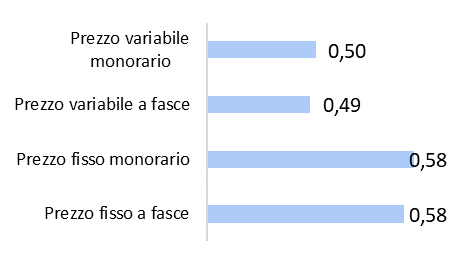 24 mesi
LA SPESA PER L’ENERGIA ELETTRICA NEL MERCATO LIBERO PER UN PARRUCCHIERE
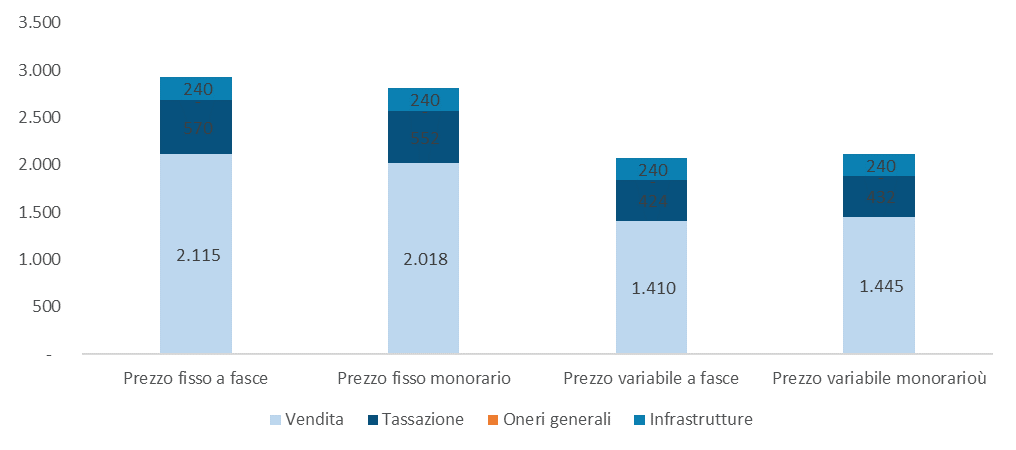 6.358
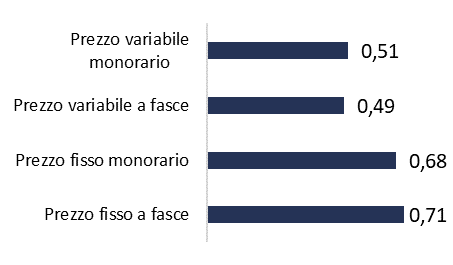 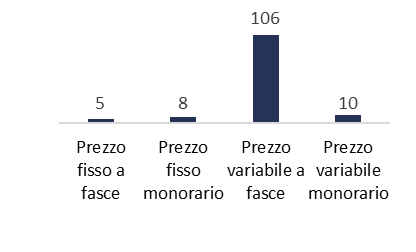 6.102
4.411
5.551
12 mesi
(euro, durata contrattuale di 24 mesi)
(euro/kWh, durata contrattuale di 24 mesi)
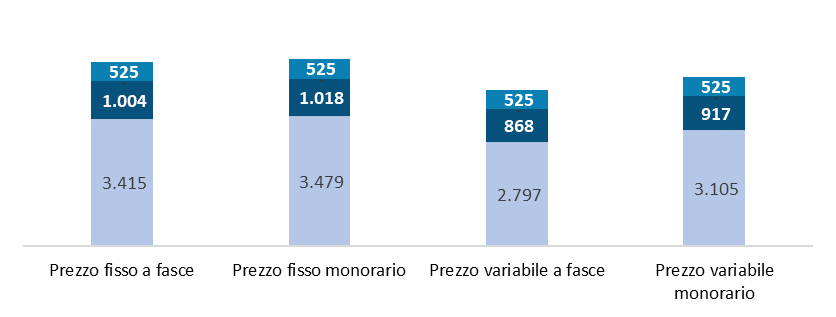 5.094
5.016
4.536
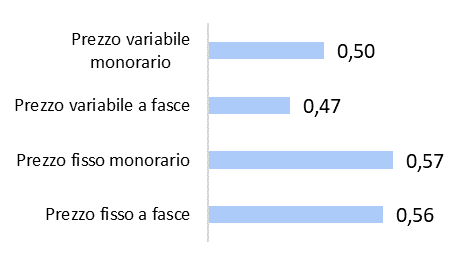 4.262
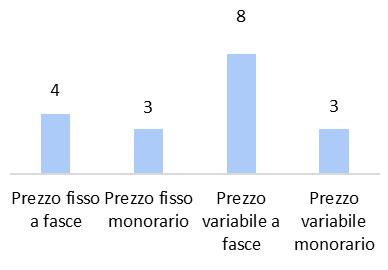 24 mesi
LA SPESA PER L’ENERGIA ELETTRICA NEL MERCATO LIBERO PER UN BAR
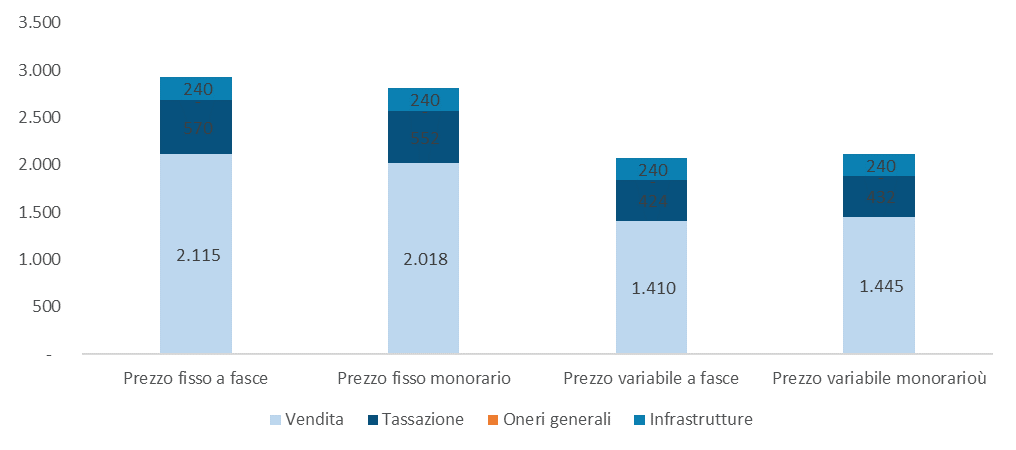 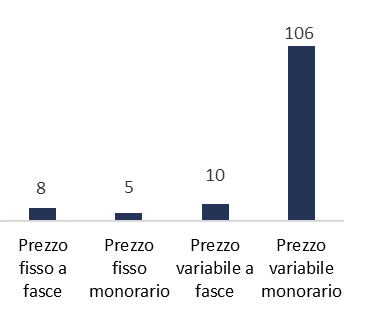 12.584
13.181
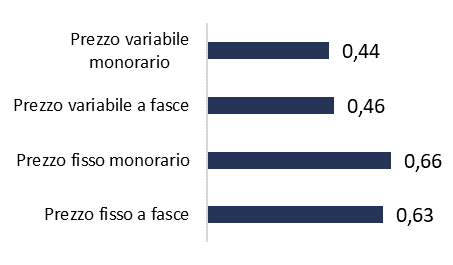 9.125
8.765
12 mesi
(euro, durata contrattuale di 24 mesi)
(euro/kWh, durata contrattuale di 24 mesi)
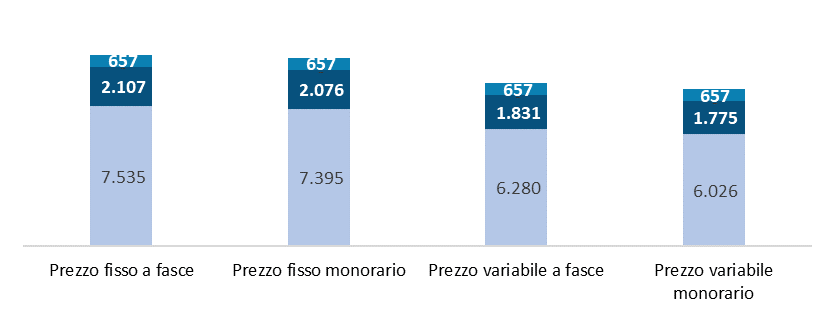 10.335
13.181
8.702
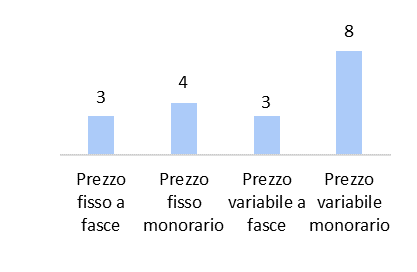 8.495
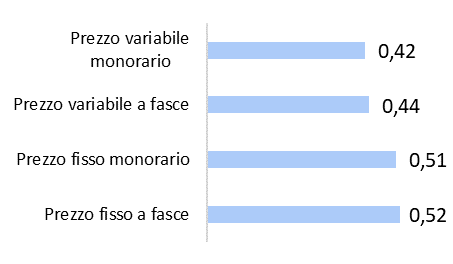 24 mesi
LA SPESA PER L’ENERGIA ELETTRICA NEL MERCATO LIBERO PER UN NEGOZIO DI SURGELATI
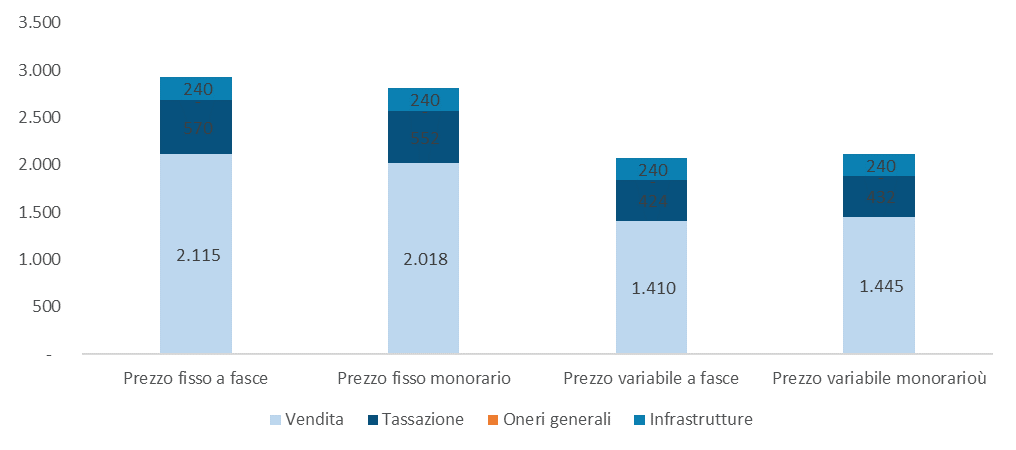 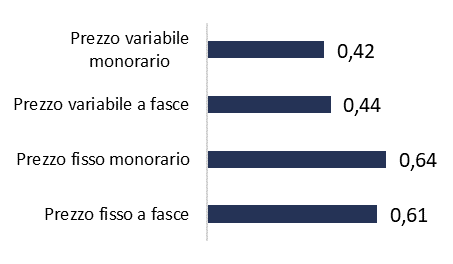 21.244
22.406
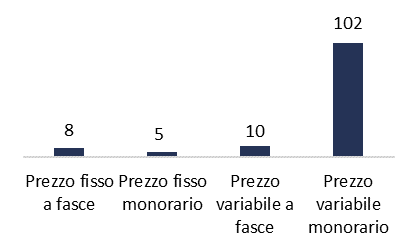 15.491
14.666
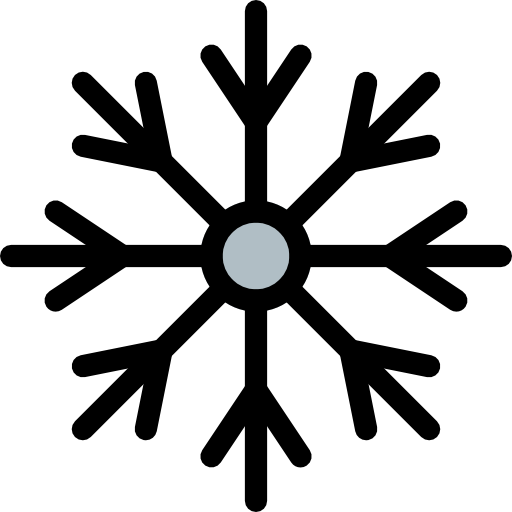 12 mesi
(euro, durata contrattuale di 24 mesi)
(euro/kWh, durata contrattuale di 24 mesi)
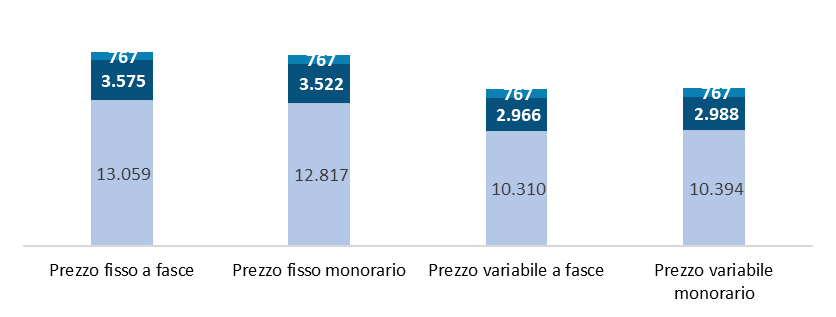 17.106
17.402
14.019
14.146
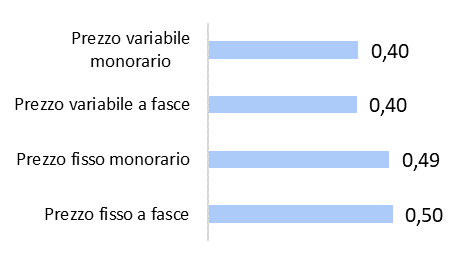 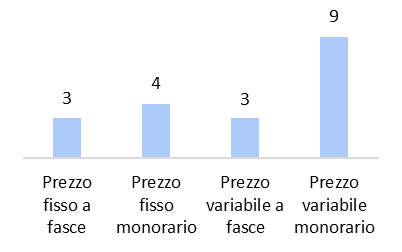 24 mesi
NOTA METODOLOGICA
Il portale offerte luce e gas (ARERA) è stato interrogato il 2 Agosto 2022, ottenendo le singole offerte presenti sul mercato libero e caricate sul portale. Le offerte considerate nel presente studio devono quindi considerarsi attive al momento dell’estrazione dei dati;

Sono stati definiti 4 profili tipo di imprese;

La suddivisione del consumo nelle tre fasce (F1, F2 ed F3) è stata effettuata secondo la logica standardizzata del Portale (44%, 24% e 32%);

L’analisi è stata effettuata sul capoluogo di provincia di Genova, e in seguito sui capoluoghi di Regione italiani. Non sono state riscontrate tariffe territoriali presenti in Liguria ma non presenti sul resto del territorio;

Ai fini delle analisi sono stati selezionati i 10 fornitori con le maggiori quote di mercato nazionali (fonte ARERA) presenti in Liguria;

La spesa annua è stata calcolata al lordo di eventuali sconti una tantum applicati dal fornitore;

La spesa annua è stata calcolata come media aritmetica di tutte le offerte presenti sul Portale.